World Alzheimer’s Month - September 2023
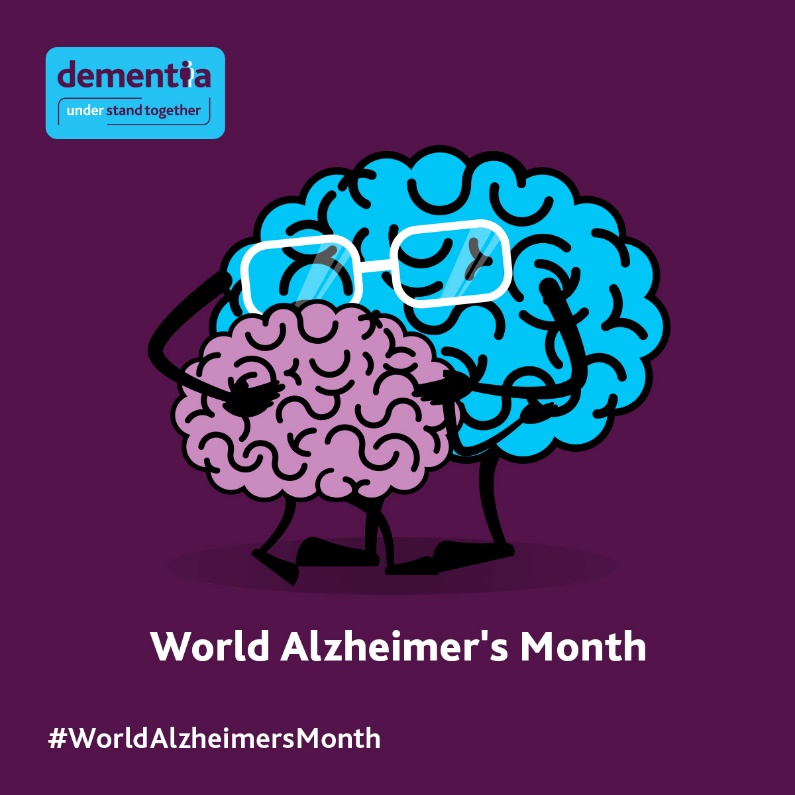 Partner Pack for organisations and community champions
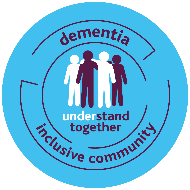 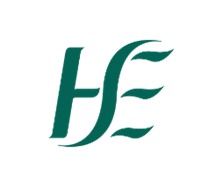 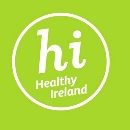 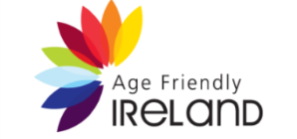 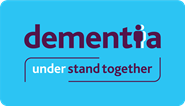 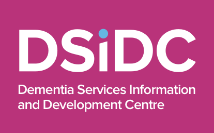 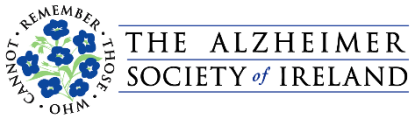 WAM takes place from the 1st – 30th of September 2023
This World Alzheimer's Month (WAM), the Dementia: Understand Together campaign is encouraging people and organisations to take simple actions to help raise awareness of dementia and the things we can do to improve and maintain our brain health.

The theme for WAM this year is “Never too early, never too late” with a focus on risk factors and risk reduction.

With the number of people living with dementia set to more than double by 2045, it has never been more important to recognise the risk factors associated with dementia and take proactive steps towards risk reduction. Through promoting brain health we hope to emphasise how by keeping our brain healthy we can delay and potentially prevent the onset of dementia, and encourage greater wellbeing for those with a diagnosis.  
www.understandtogether.ie/get-involved
Social media posts and key messages
We would appreciate your support to help us raise awareness throughout the month by posting or sharing key messages on your own channels.  

We’ve included some templates below which we hope are helpful. Where possible, please include links and hashtags. 
Hashtags: #WorldAlzMonth #UnderstandTogether #NeverTooEarly #NeverTooLate #ReduceRiskNow #DementiaInclusiveCommunities 

Please feel free to tag the Understand Together accounts in your own WAM posts and we’ll share/like what we can:
Facebook: @dementiaunderstandtogether
Twitter: @dementia_office
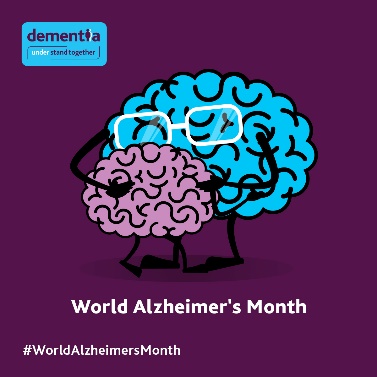 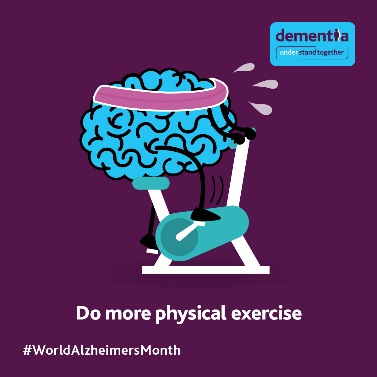 Social media posts and key messages continued
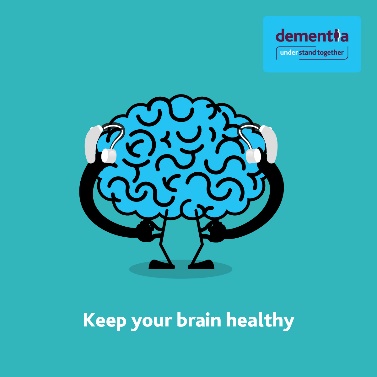 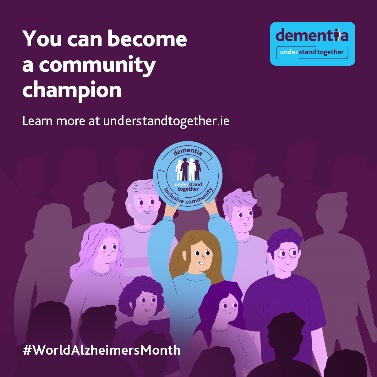 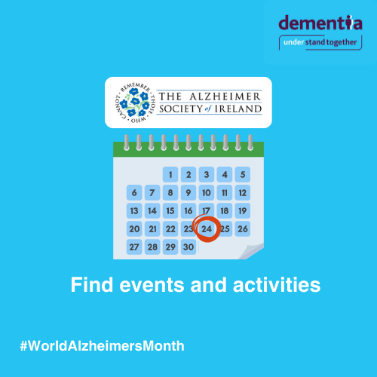 Social media posts and key messages continued
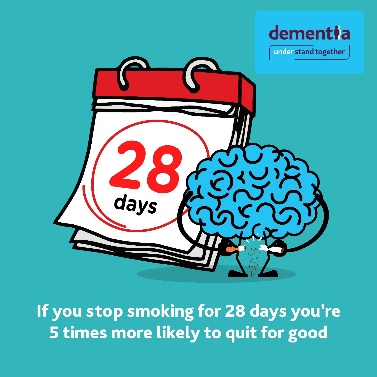 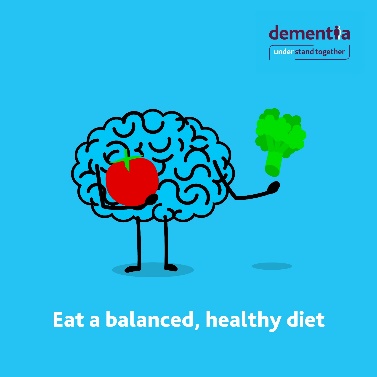 Social media posts and key messages continued
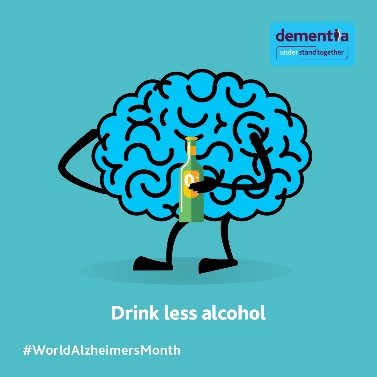 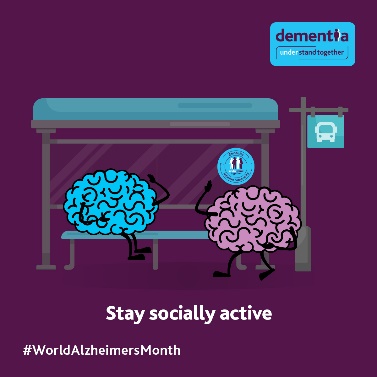